Rapid RehousingEmployment Practices
Tim Wildman
Case Manager
Employment Begins At Program Intake
Who: Are your previous employers?
What: Is your work experience? Training and credentials have you earned?
When: Did you last work?
Where: Have you worked? (As in, addresses of job sites)
Why: Did you leave your previous jobs?
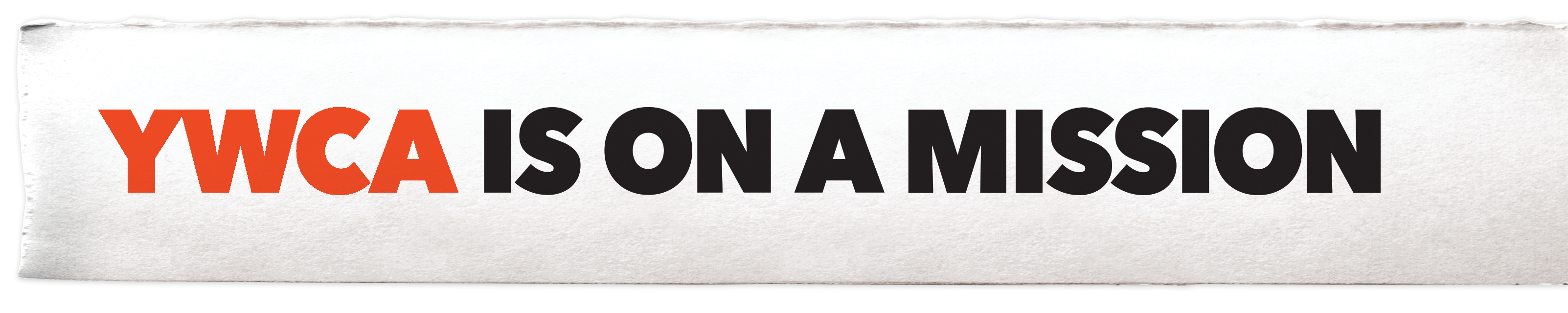 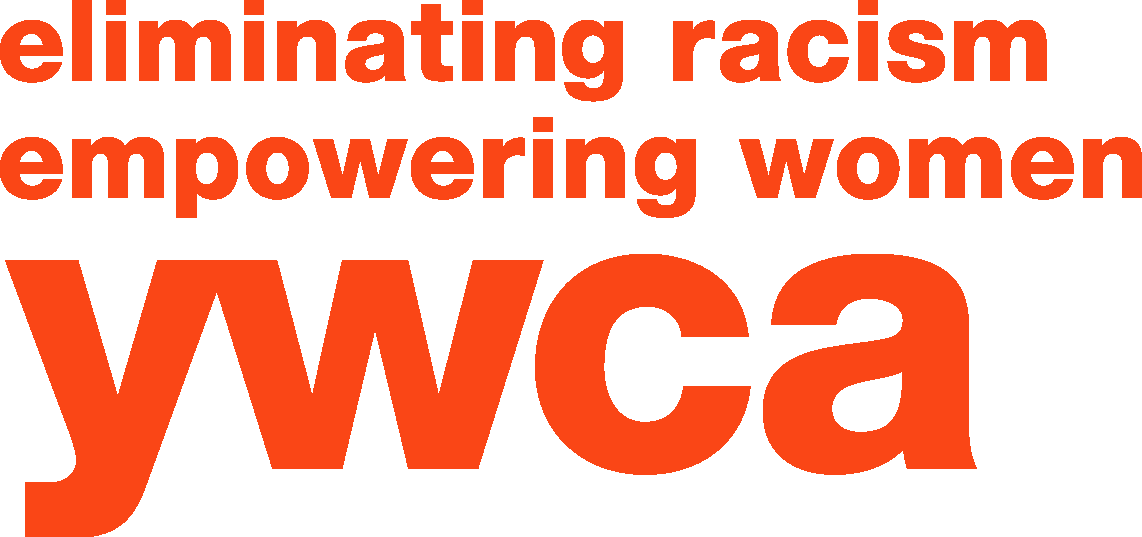 2
Identifying Barriers
“Why” You Left Your Previous Job
Excessive Tardiness/Absences
Daycare/Childcare Issues
Transportation Issues
Workplace Disputes
MH Symptoms
If MH symptoms prevent gainful employment, ask follow up questions to determine if SOAR application is needed
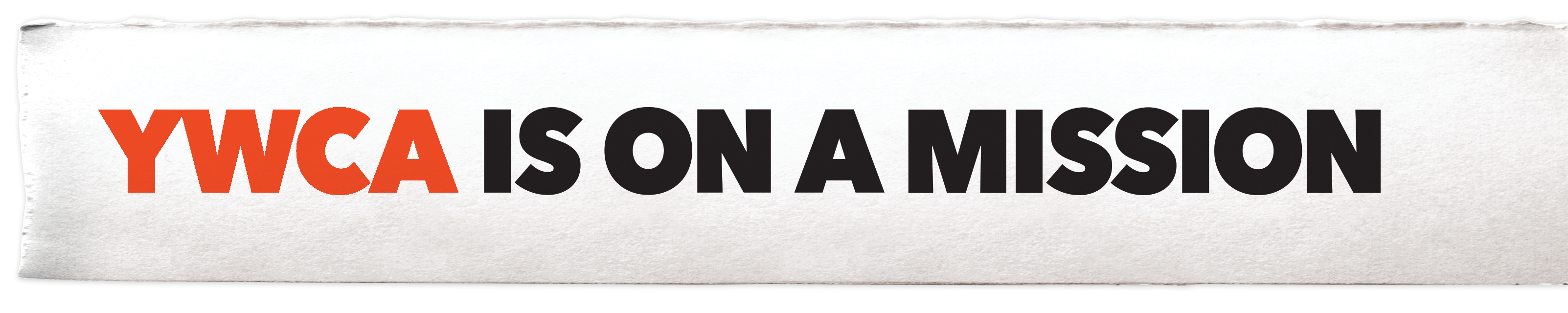 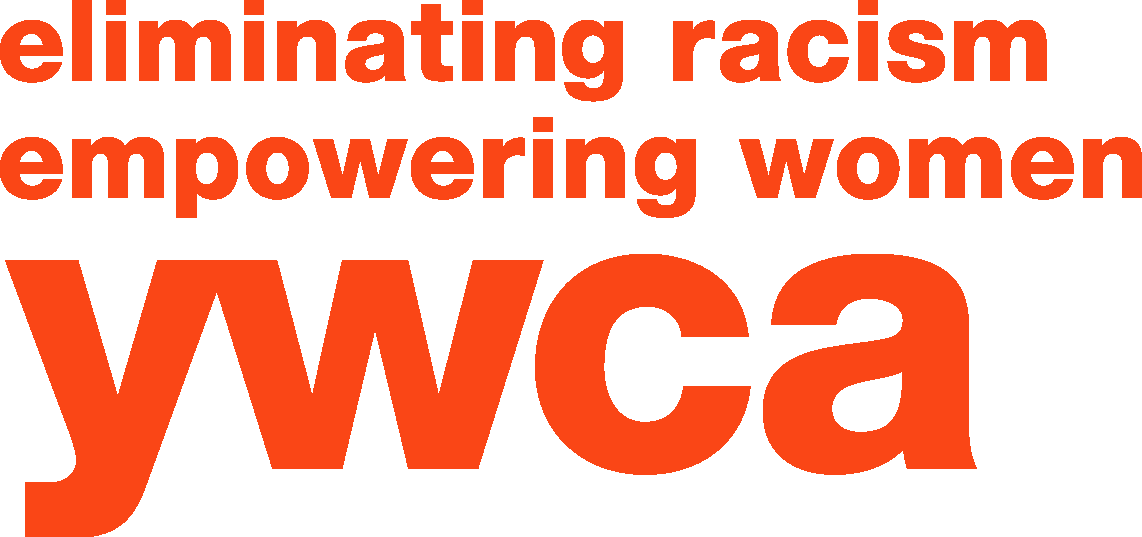 3
Addressing Barriers ThroughThe Housing Stability Goal Plan
If participant identifies “employment” as a goal for their time in the RRH program, Case Manager should be prepared to:
Maintain weekly or biweekly contact.
Send participant job postings, job fairs, contact info for staffing agencies.
Masis Staffing: (585)296-1100
Express Pros: jobs.expresspros.com
Assist participant with creating a profile on indeed.com
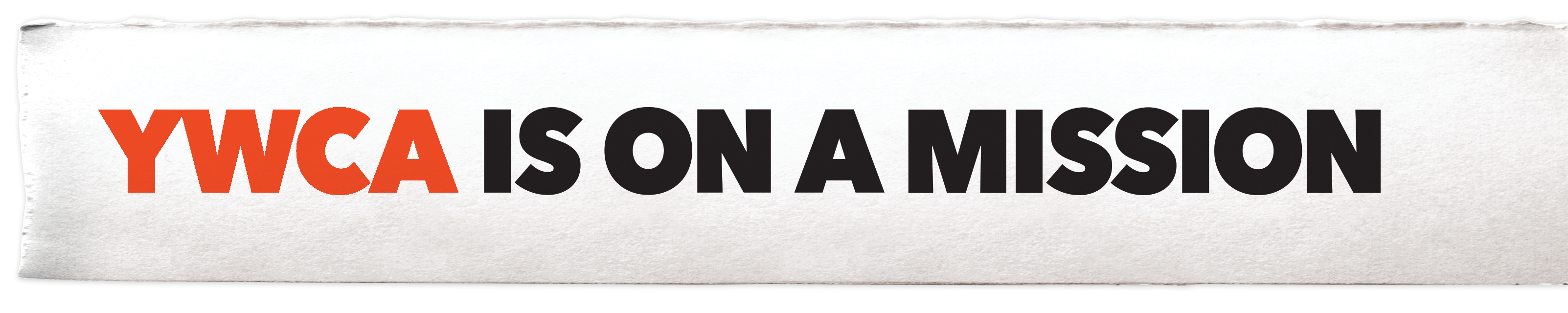 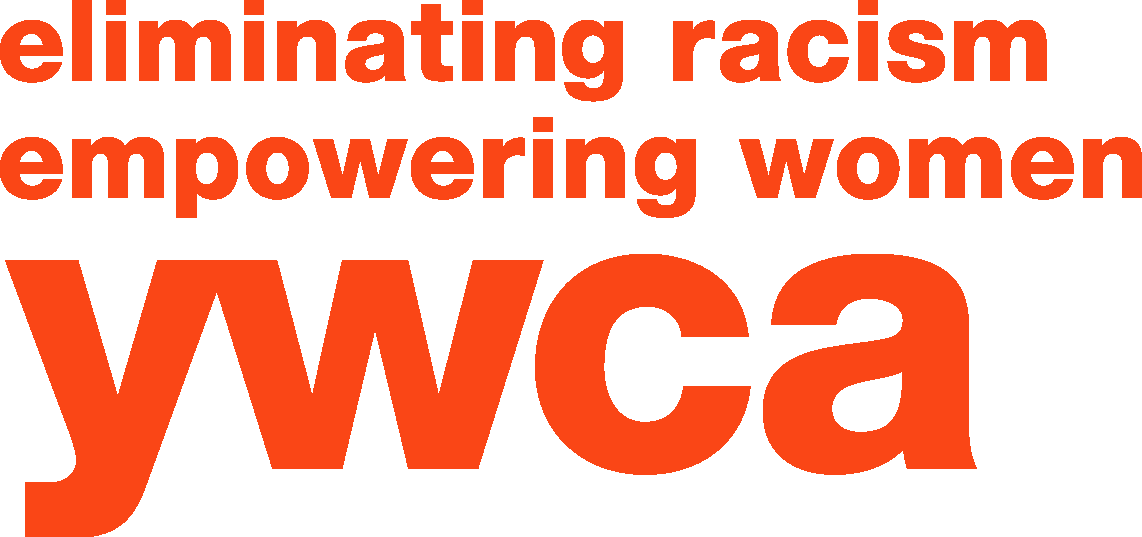 4
The Housing Stability Goal Plan, continued
Assist participant with creating or updating their resume.
Provide transportation to/from job interviews.
Write a letter of recommendation or character reference letter.
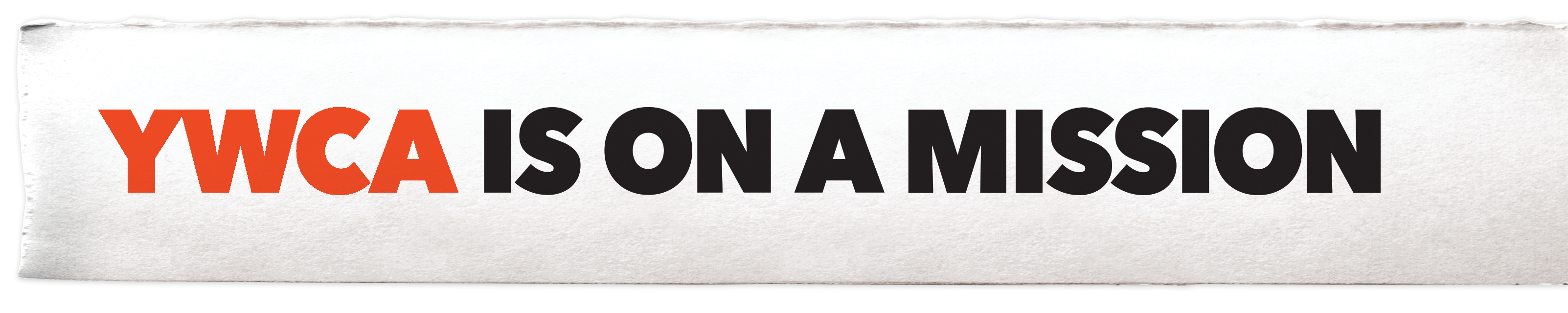 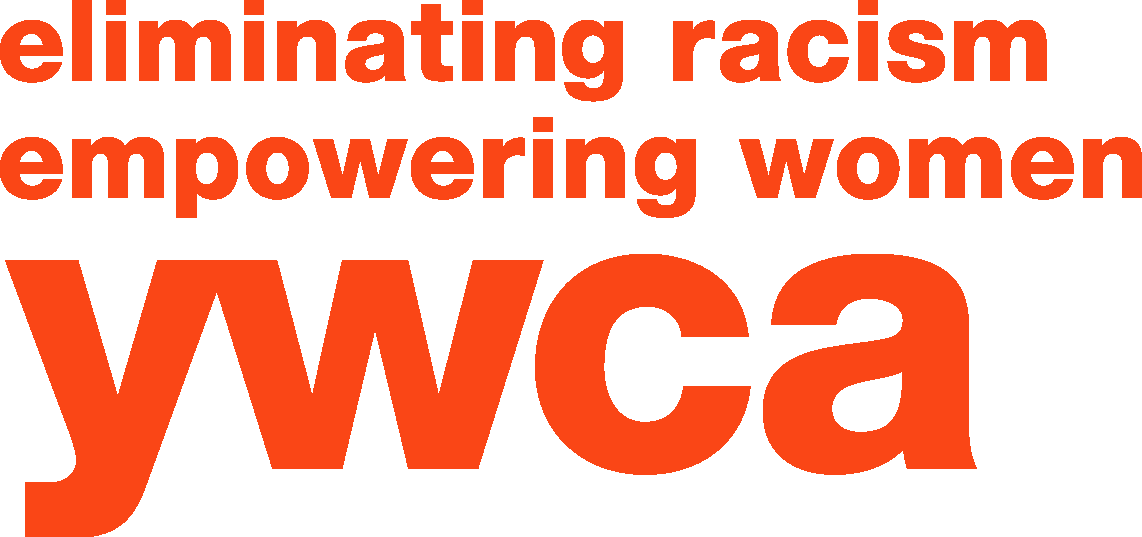 5
After Employment Begins
Offer Services to Address Barriers:
Provide a 30 day bus pass
Arrange transportation for first week of work, or in emergency situations
YWCA uses Maya Transportation (585)317-2198
Assist with acquiring uniform or shoes
Help navigate daycare assistance
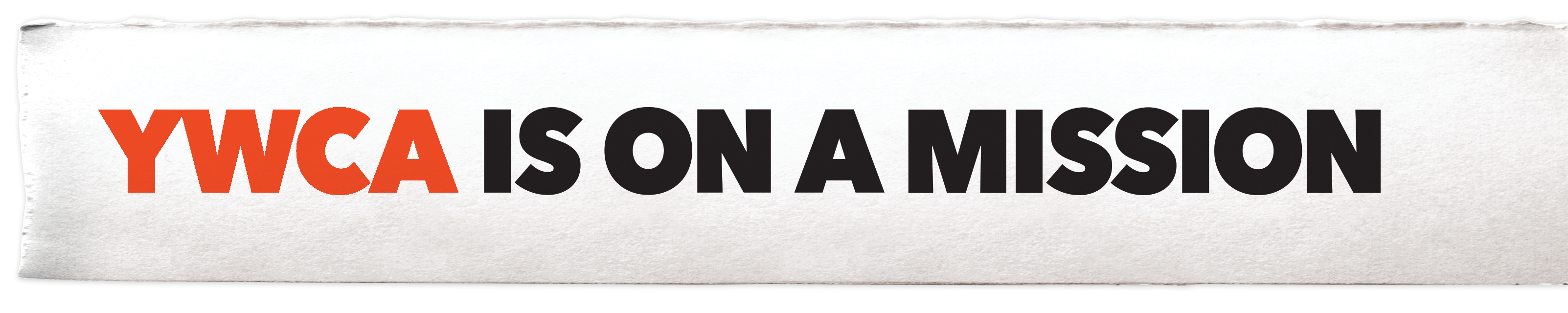 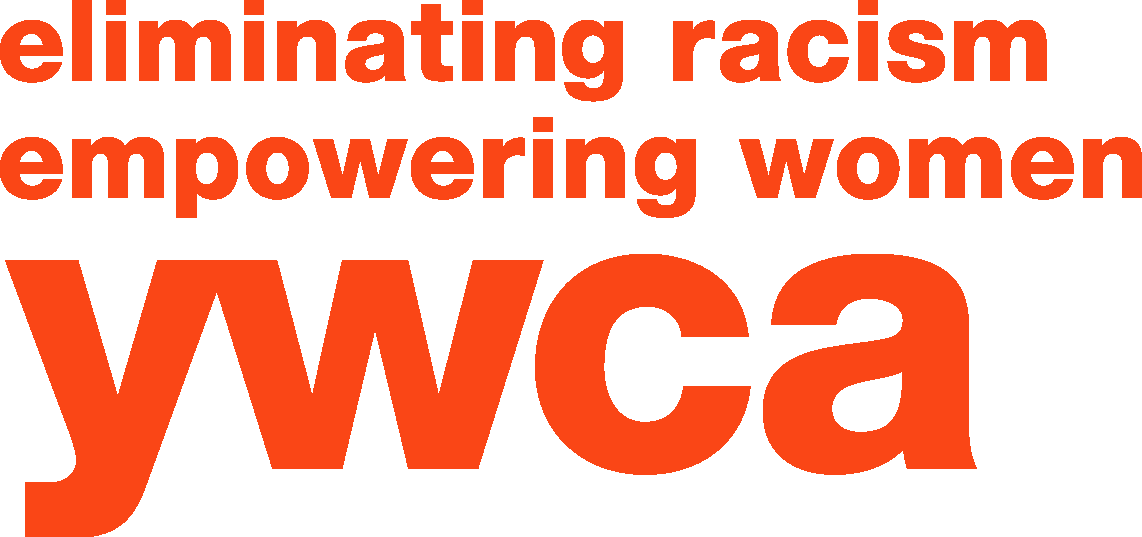 6
Other Practices
Participant enters program with employment.
How did you find this job? Are they hiring?
After participant receives paycheck.
HMIS documentation.
The freedom of a spending plan.
Participants don’t need a guidance counselor, they need someone dependable.
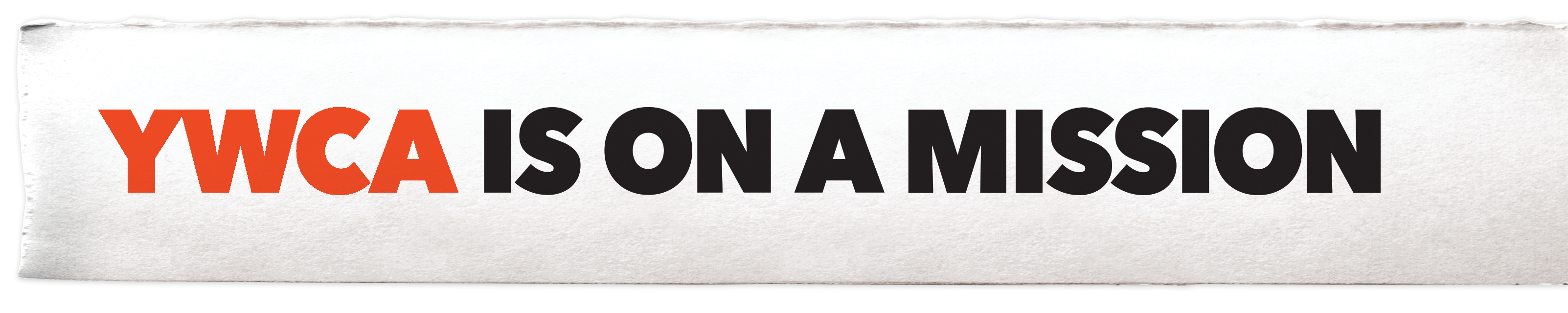 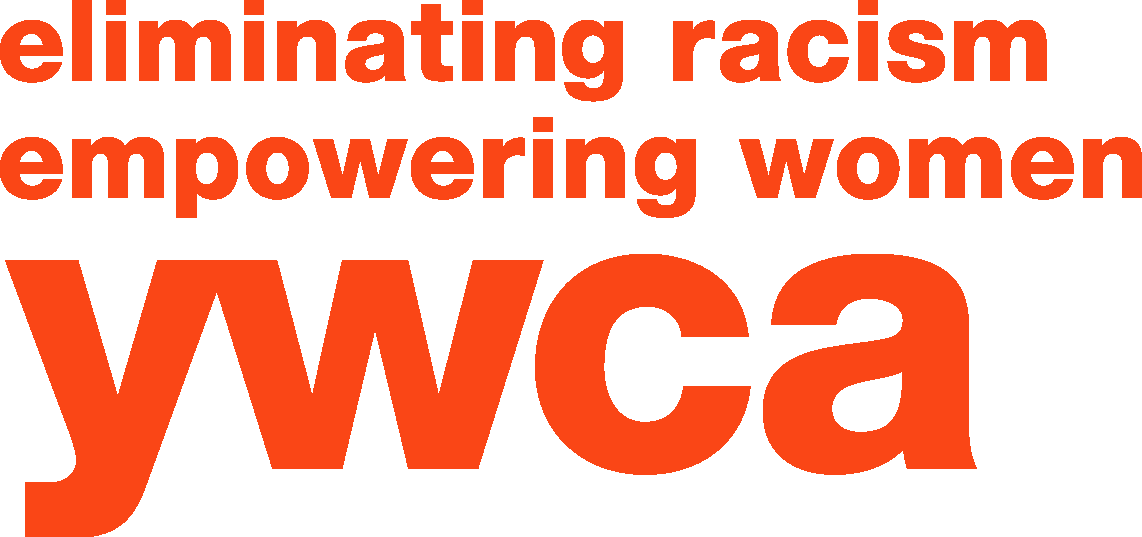 7